3.3 Quadratic Functions
Objectives:
Define three forms for quadratic functions
Find the vertex and intercepts of a quadratic function and sketch its graph
Convert one form of a quadratic function to another
Quadratic Function: Graph Makes A Parabola Shape
The rule of a quadratic function is a polynomial of degree 2.
The rule? Polynomial of degree 2?
Example:
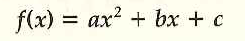 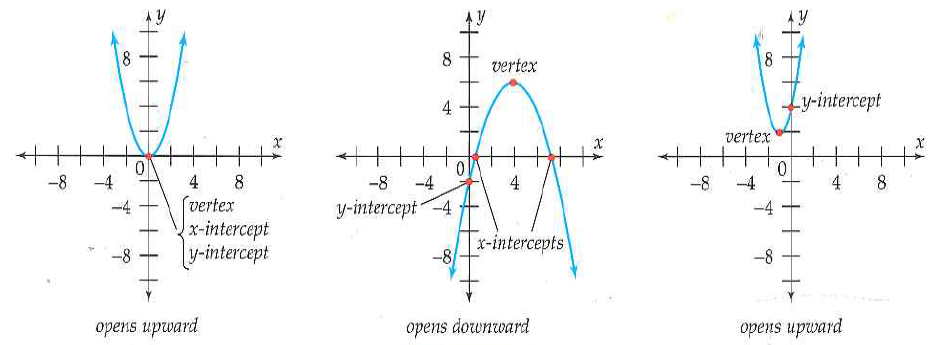 What can we say about parabola?
Three Forms of Writing a Quadratic Function
Transformation form:
Polynomial form:
x-Intercept form:
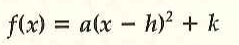 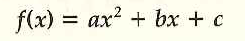 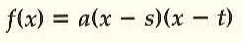 Transformation Form
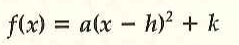 * Most useful form for finding the vertex
Vertex: (h,k)
But how do we find the x and y intercepts?
(x,0)

(0,y)
Be careful
Example 1:Transformation Form
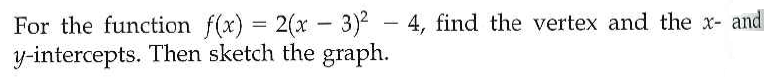 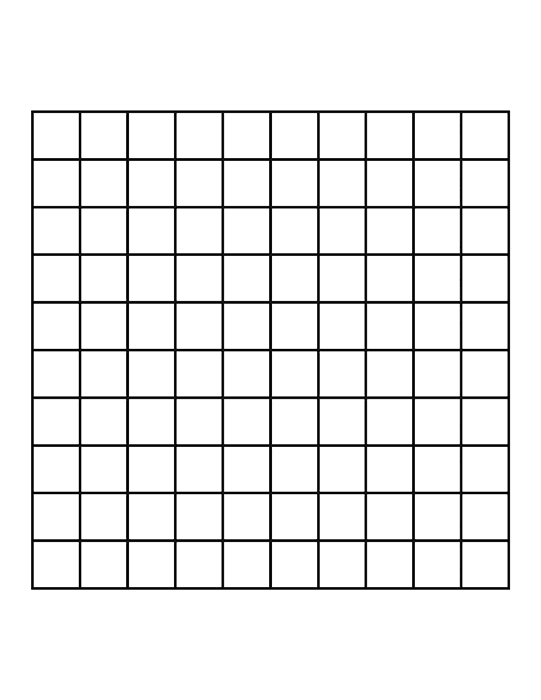 Polynomial Form
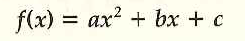 * Most useful for finding the y-intercept
y-intercept:                                   
x-intercept: 
Vertex: (think of the transformation form)
Example 2: Polynomial Form
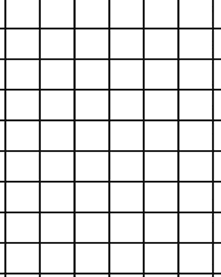 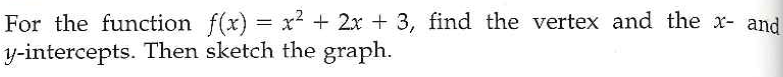 X-intercept Form                                Has to be in this Form
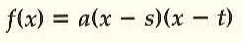 * Most useful for finding the x-intercepts
x-intercept:  
y-intercept:
Vertex:
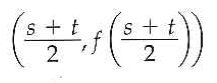 Example 3: X-intercept Form
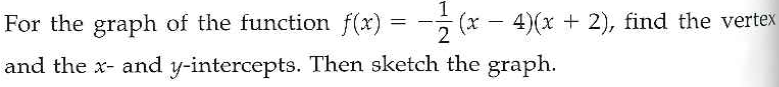 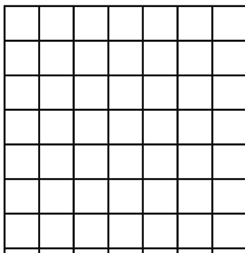 Summary and Changing from One Form to Another
Changing to a polynomial: Expand

Changing to a x-intercept: Expand and factor or use quadratic formula 

Changing to a transformation: Expand and complete the square
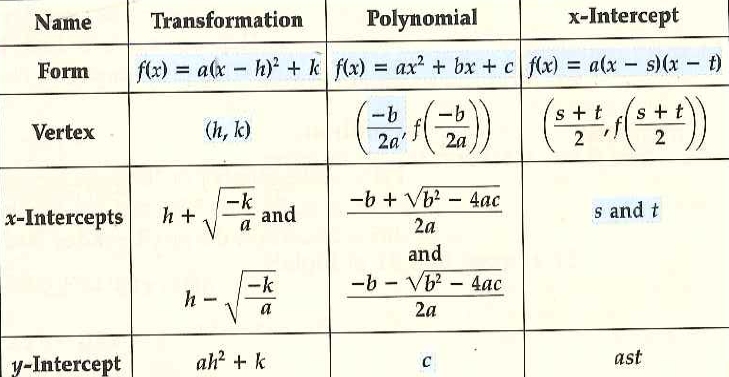 Applications Involving Finding Vertex
Example 6: Maximum Area for a Fixed Perimeter
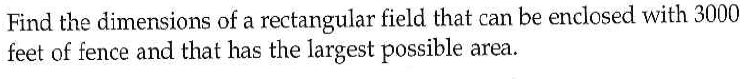 3.3 Hmwr: p. 171: Qu:1,7,10,15-45oddccccc, 51